Command prompt
OS
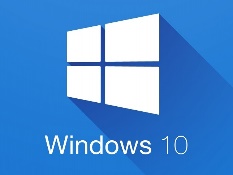 Redirection i/o
שינוי קלט/פלט של פקודה ממיקום ברירת המחדל למיקום חדש.
השימוש העיקרי של קריאת קלט מקבצים ושליחת פלט אל קבצים.
Using command redirection operators
Peymer Anatoly
1
Command prompt
OS
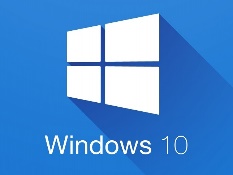 Redirection i/o
Peymer Anatoly
2
Command prompt
OS
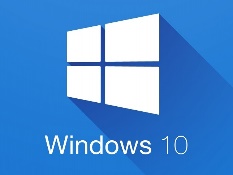 Redirection i/o
C:\> sort < list.txt
C:\>help > help.txt
C:\>systeminfo >> d:\systeminfo.txt
C:\>type names.txt | find "Jones"
C:\>ipconfig /all | FIND "DNS"
C:\>sort test.txt /o output.txt
Peymer Anatoly
3
Command prompt
OS
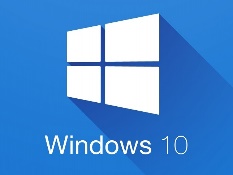 Environment variables
http://ss64.com/nt/syntax-variables.html
User Variables
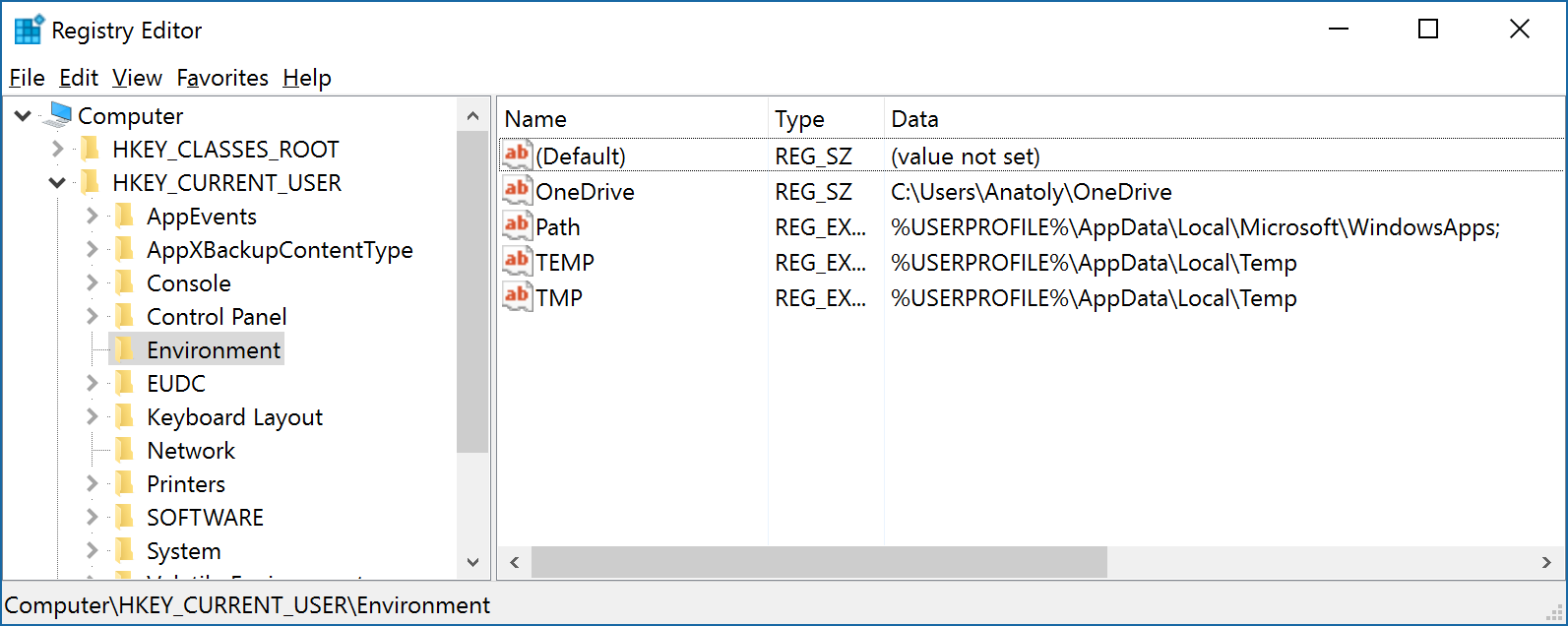 Peymer Anatoly
4
Command prompt
OS
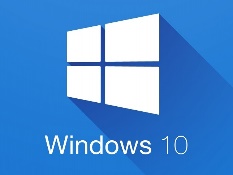 Environment variables
System Variables
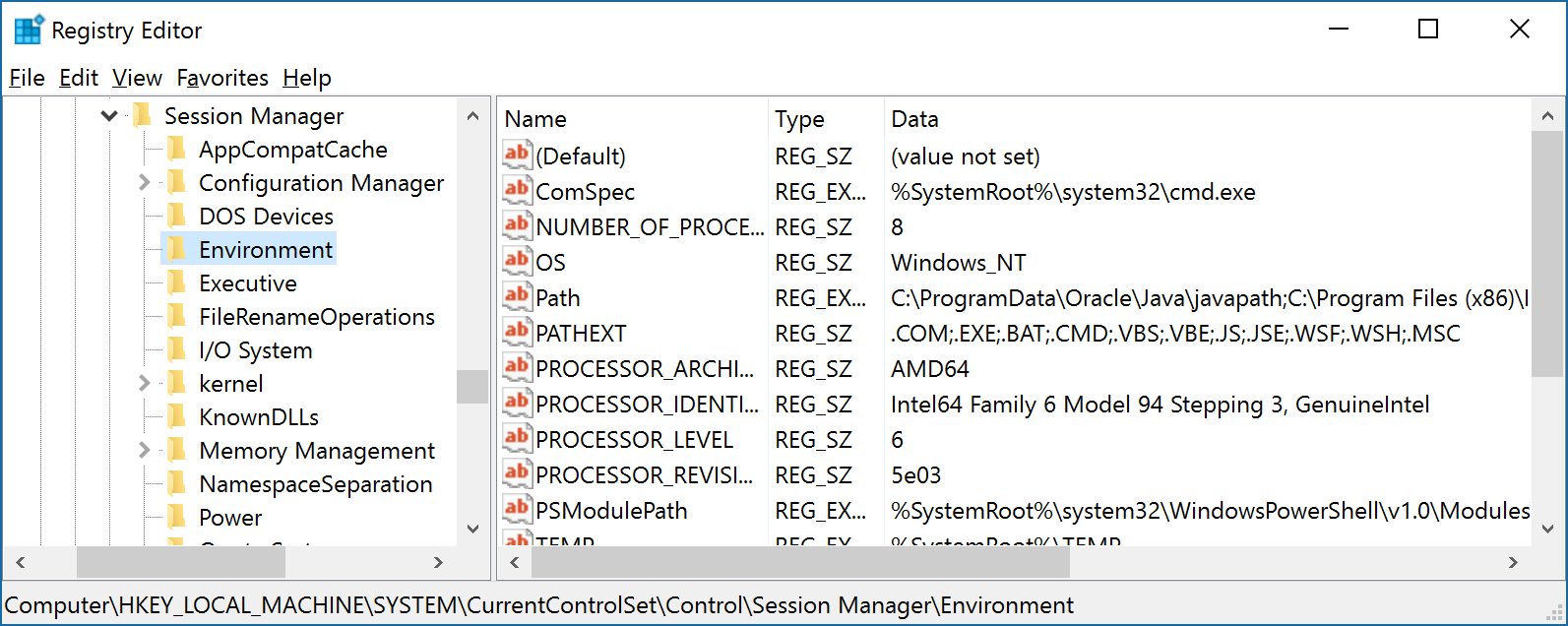 Peymer Anatoly
5
Command prompt
OS
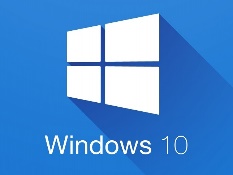 Environment variables
SET myname=Anatoly
echo date
date

echo %date%
Fri 08/08/2014
echo myname
myname
echo %myname%
Anatoly
echo path
path

echo %path%
C:\Windows\system32;C:\Windows;C:\Windows\System32\Wbem;
http://ss64.com/nt/syntax-variables.html
Peymer Anatoly
6
Command prompt
OS
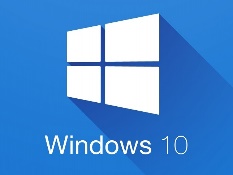 Environment variables
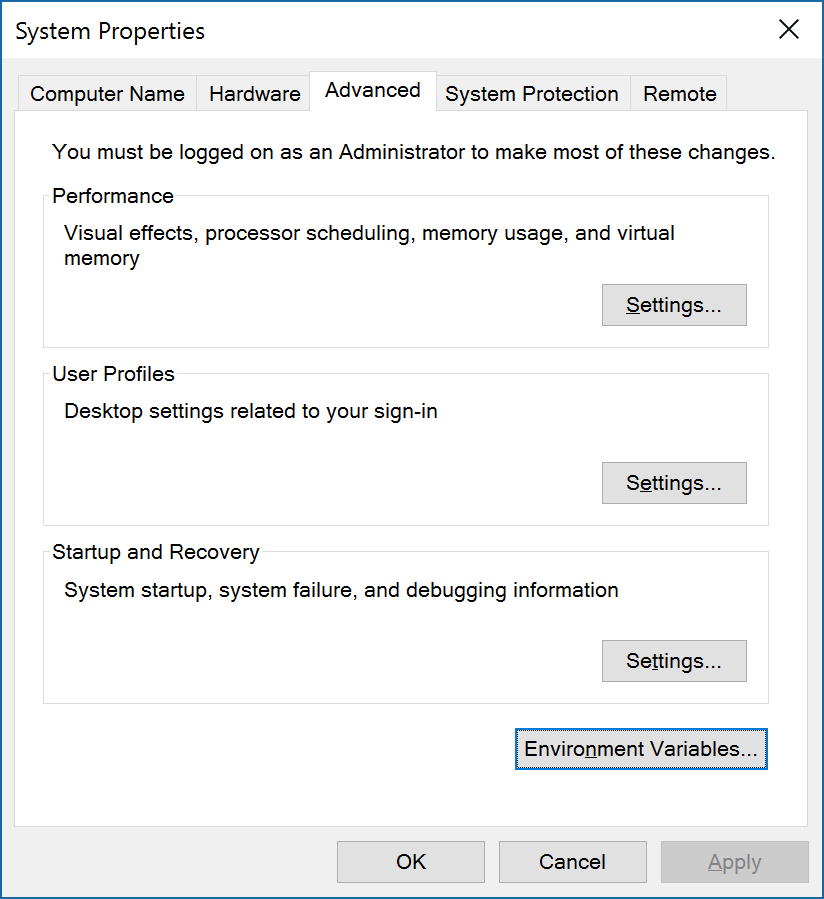 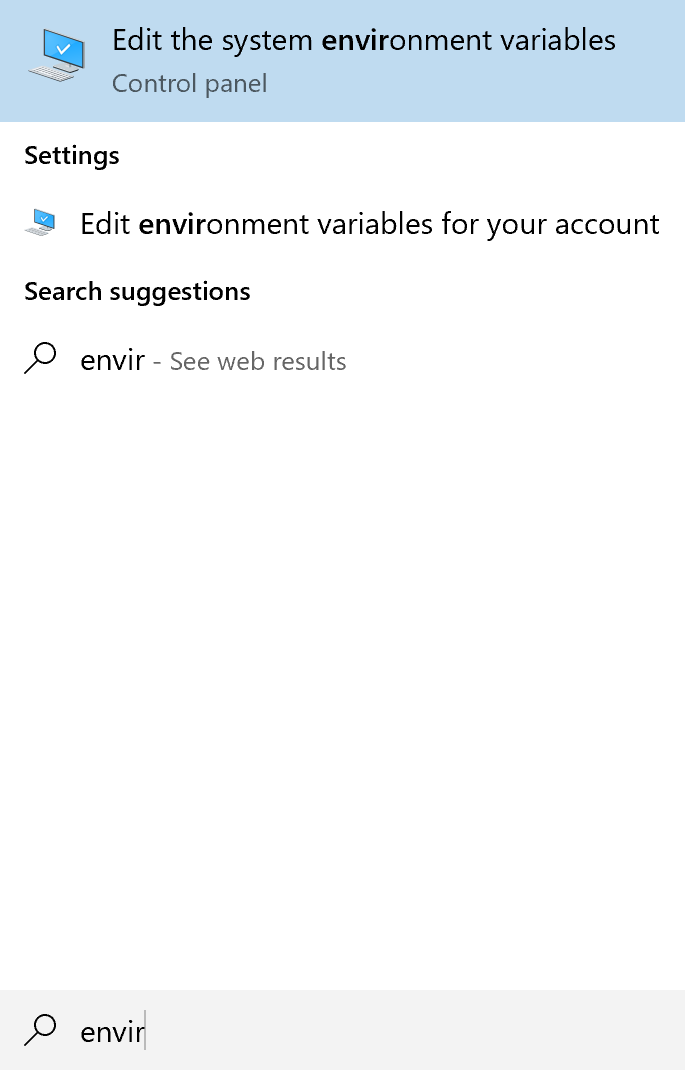 Peymer Anatoly
7
Command prompt
OS
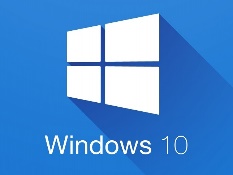 Environment variables
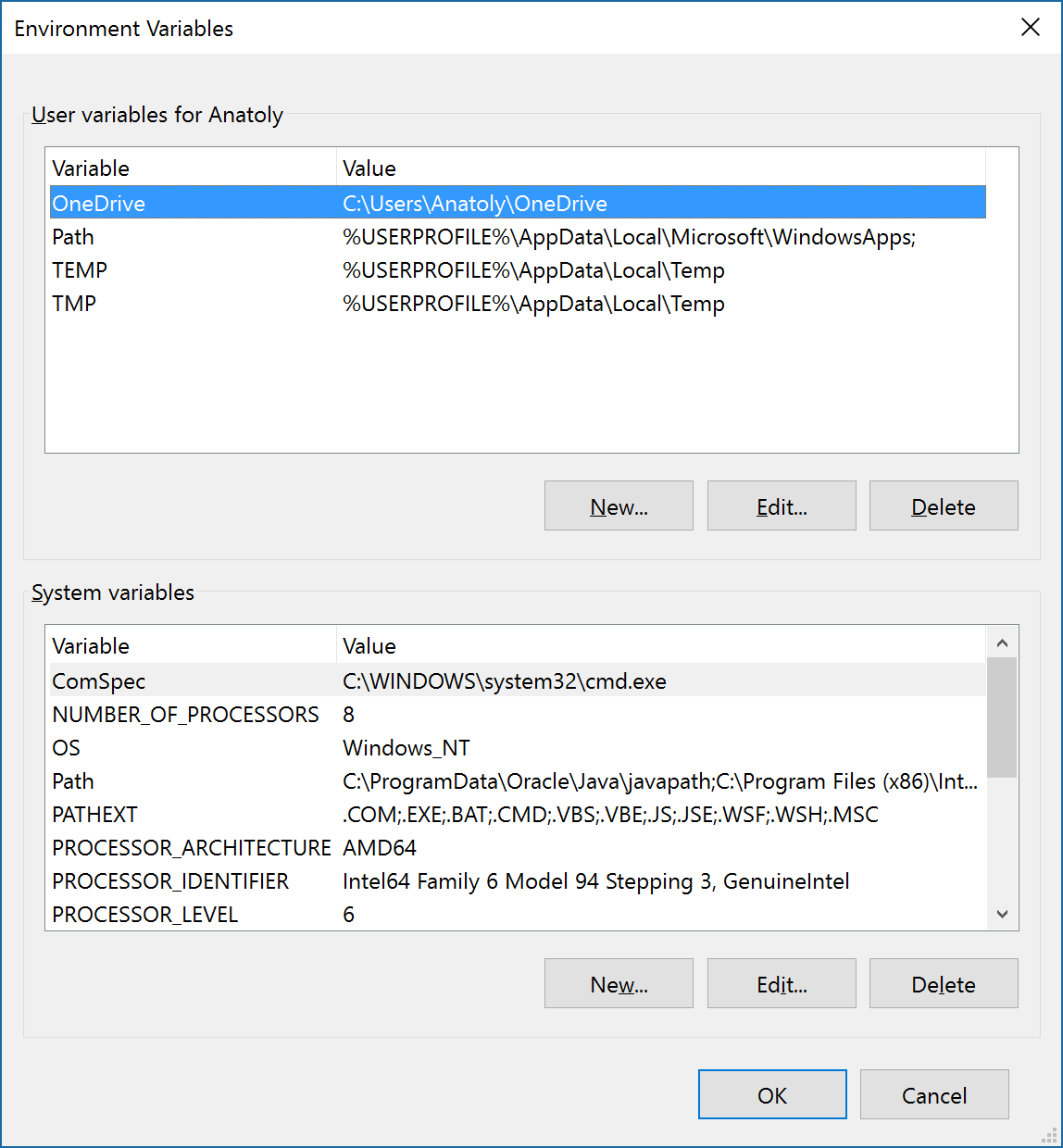 Peymer Anatoly
8
Command prompt
OS
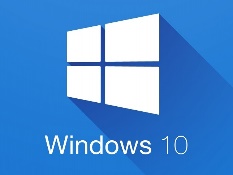 Command SET
SET PATH=c:\python26;%path%
C:\Users\Anatoly-PC>set
ALLUSERSPROFILE=C:\ProgramData
APPDATA=C:\Users\Anatoly-PC\AppData\Roaming
CommonProgramFiles=C:\Program Files\Common Files
CommonProgramFiles(x86)=C:\Program Files (x86)\Common Files
CommonProgramW6432=C:\Program Files\Common Files
COMPUTERNAME=ANATOLY-PC-PC
ComSpec=C:\Windows\system32\cmd.exe
FP_NO_HOST_CHECK=NO
HOMEDRIVE=C:
HOMEPATH=\Users\Anatoly-PC
LOCALAPPDATA=C:\Users\Anatoly-PC\AppData\Local
LOGONSERVER=\\ANATOLY-PC-PC
myname=Anatoly
NUMBER_OF_PROCESSORS=8
OS=Windows_NT
Peymer Anatoly
9
Command prompt
OS
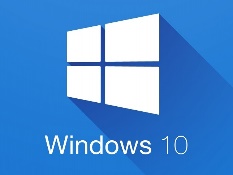 Batch file
קובץ אצווה
קובץ אצווה הוא קובץ המכיל שורות טקסט של פקודות למערכת ההפעלה, לשם הפעלתן של תכניות שונות.
Peymer Anatoly
10
Command prompt
OS
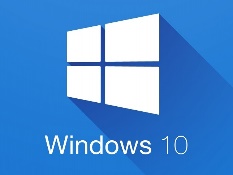 Passing parameters to a batch file
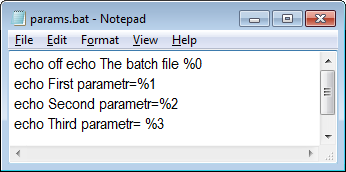 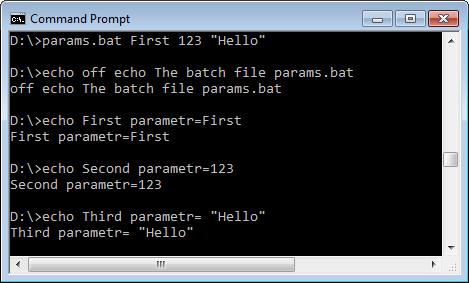 Peymer Anatoly
11
Command prompt
OS
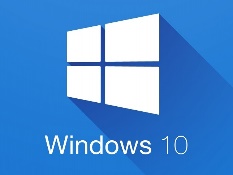 Basic Batch Virus Prank
http://www.instructables.com/id/Basic-Batch-Virus-Prank/
Batch Files - the art of creating viruses
Simple - Batch - File - Viruses - Explained!
Peymer Anatoly
12
Command prompt
OS
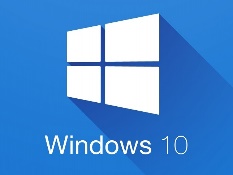 Command IF
if "%1" EQU "" goto error....... :errorEcho Must be set at least one input parameterexit
Peymer Anatoly
13
Command prompt
OS
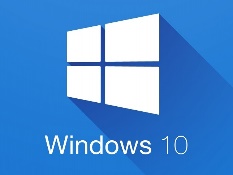 Command history
Displays all commands stored in memory
>doskey /history
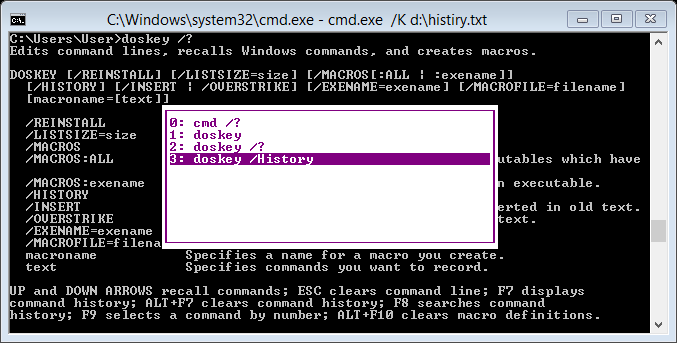 F7
Peymer Anatoly
14